Secundaria
Primaria
Agrupación
Colangitis
biliar primaria
HAV
Hepatitis
Sin FAL ni GGT
Elevación de
hepáticas enzimas
Con FAL y GGT
Ictericia
Colestasis
(hiperbilirrubinemia)
Litiasis 
Gestacional
Dolor en 
hipocondrio 
derecho:
Klatskin
Sin elevación de
hepáticas enzimas
Sin ictericia
Agudo
Crónico
Continuo
Episodico
Primario
Secundario
Neurologico
No Neurologico
Características clínicas
Características clínicas polineuropatías
Sensitivo y motor
Motor
Sensitivo
Atrofia muscular espinal bulbar
Diplegía amiotrófica braquial 
Miopatías
Simétrico 


Asimétrico
Proximal
Afección radicular lumbosacra/plexo 
asociado a DBT
Atrofia muscular-espinal
Atrofia muscular progresiva
Miopatías (distrofia facioescápulohumeral)
Enfermedades de placa 
CIDP motora pura
Afección dorsal de la columna
CISP
AIDP    
CIDP
Simétrico 


Asimétrico
Proximal y distal
ELA
Diplegía amiotrófica de MMII
MMN
Miopatías (m por cuerpos inclusión)
Mononeuritis múltiple
MADSAM
HNPP
Neuropatía sensitiva
Polineuropatía motora distal hereditaria
Miopatías distales (distrofia miotónica I)
MMN
Polineurpatía distal simétrica.
Polineuropatía distal simétrica
CMT
DADS
Simétrico 


Asimétrico
Distal
Enfermedad de Hirayama
Otras
Estructural
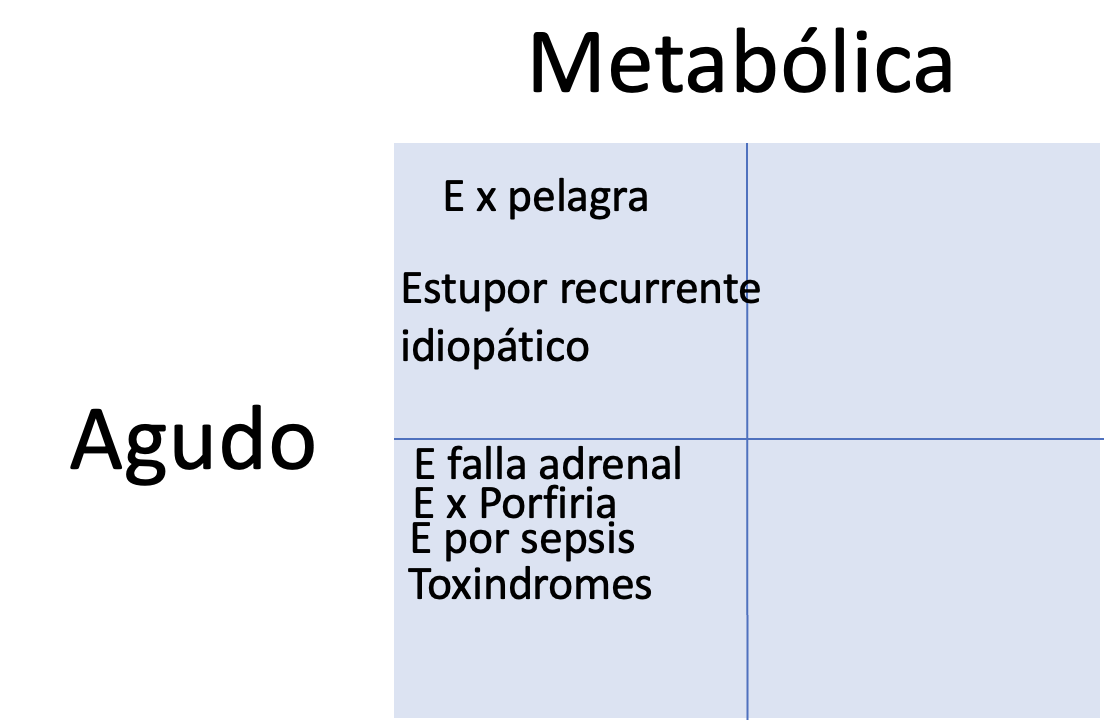 Metabólica
Press
E x pelagra
ANE
E x Radiacion 
aguda
Con sintomas focales
  
Sin sintomas focales
Estupor recurrente 
idiopático
Migraña 
hemipléjica
MELAS
Agudo
E falla adrenal
MERS
Golpe de calor
E x Porfiria
E por sepsis
E Pulmonar
Toxindromes
SESA
Con sintomas focales
  
Sin sintomas focales
E. Pancreatica
MAV
E vasculitica
LHH
Subagudo
E. Limbica
E x Radiacion 
Tardia temprana
IHS
E tardía co
Con sintomas focales
  
Sin sintomas focales
E anoxica
Crónico
Enfermedad 
de sust B que
 desaparece
E x Radiacion 
Tardia retardada
NIID
EM/SFC
OAD
Episódico     Contínuo
Episódico     Contínuo
Episódico     Contínuo
Vasculitis
Curso subagudo 
Sintomas focales
Pres
Infartos cerebrales
 reversibles
Sepsis
Sintomas focales
Porfiria:
EEG ondas trifásicas 
Estatus no convulsivo 
Procalcitonina elevada
adolescentes y adultos
Precipitada por estrés
Estupor recurrente idiopático
EEG rápido 
Reversión  con flumazenil
disartria 
fatiga, 
Enlentecimiento
 malestar general
agresividad o docilidad
Pelagra:
convulsiones 
paraparesia
dermatitis 
alucinaciones
delirios 
         paranoides
Adultos
Ataxia
focalidad
Ausencia de 
Focalidad
Curso agudo
Síntomas 
gastrointestinales
Pico a los 40 años 
Obnubilación
 hiponatremia    Hiperpotasemia
          hipoglucemia Fiebre   Hipotension 
                     Reversión con corticoterapia
Toxindromes
ISA
Hay que descartar desordenes psicóticos